National Housing Trends
Americans Choose Real Estate as Safest Investment
What do you believe is the safest 
investment over the next 10 years?
(Top 5 Answers)
Porch.com
In the last 12 Months, 44 States had an increase in Home Equity. 
Only one had a decrease.
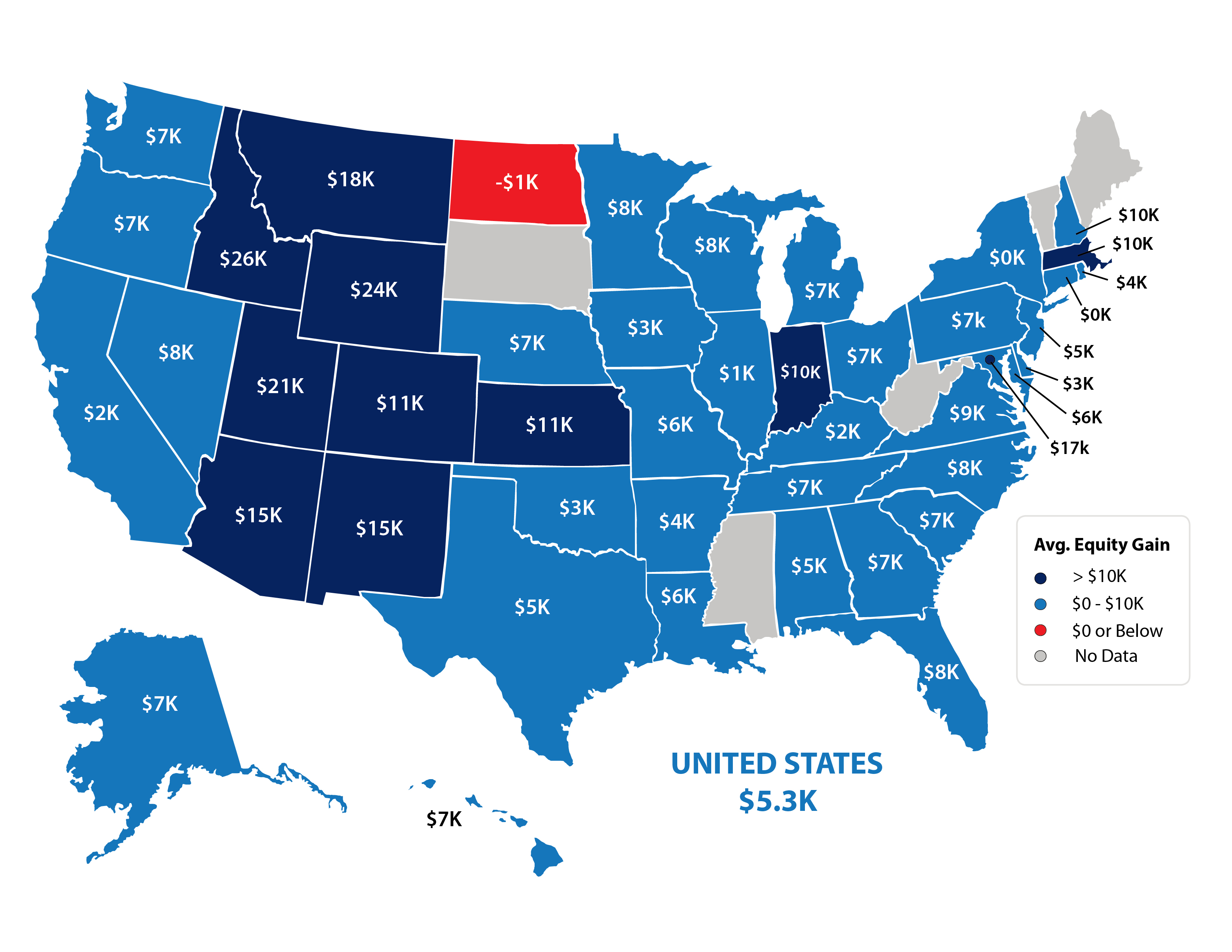 CoreLogic
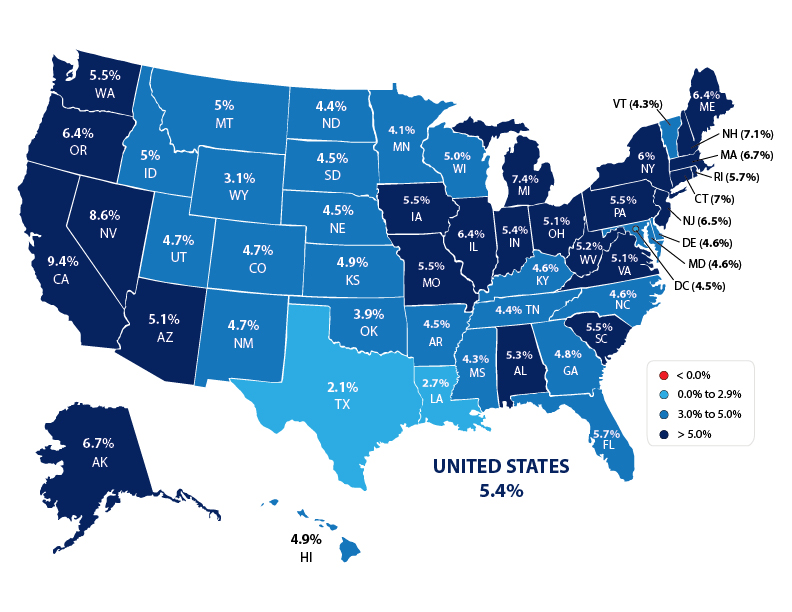 Forecasted Year-over-Year Change in Price
CoreLogic
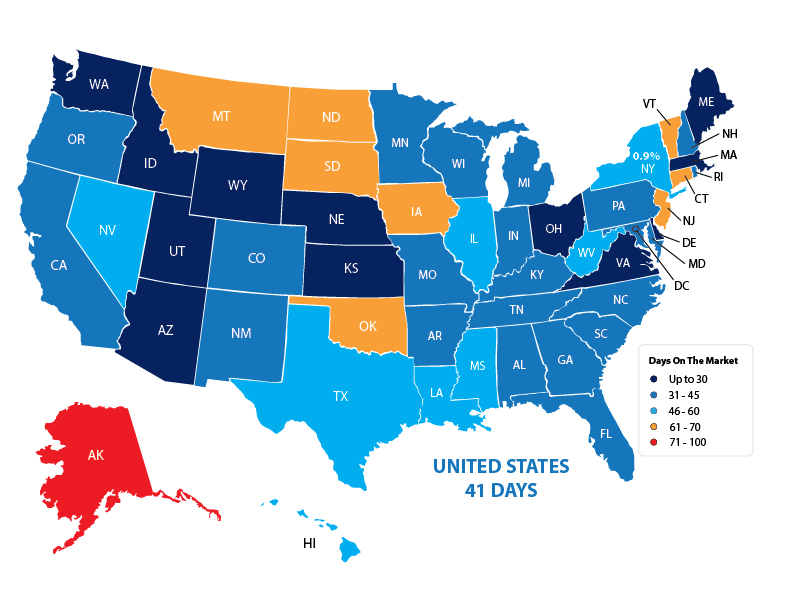 Average Days on the Market
NAR
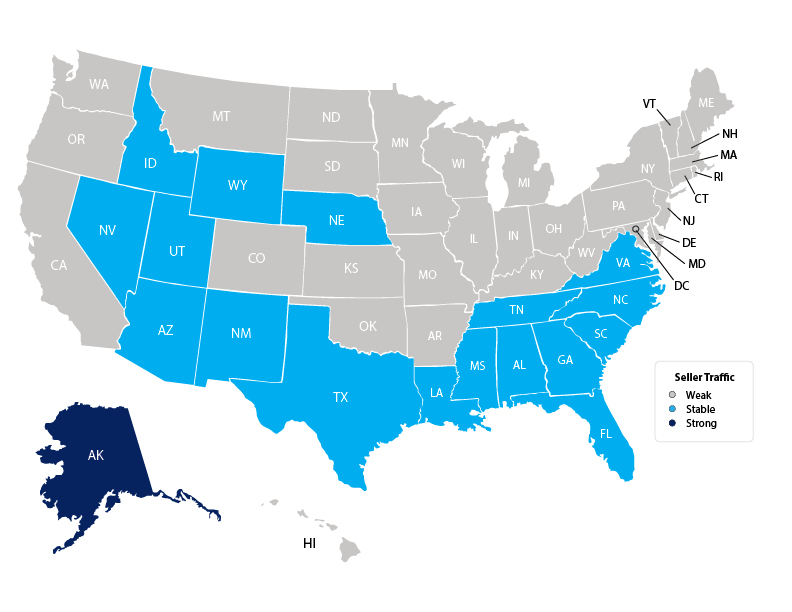 Seller Traffic
NAR
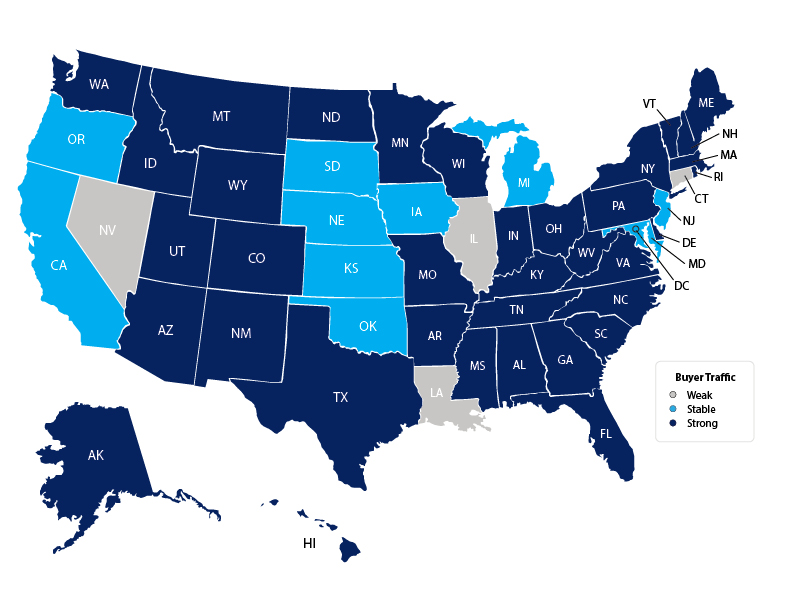 Buyer Traffic
NAR
Annual Salary To Buy A Home
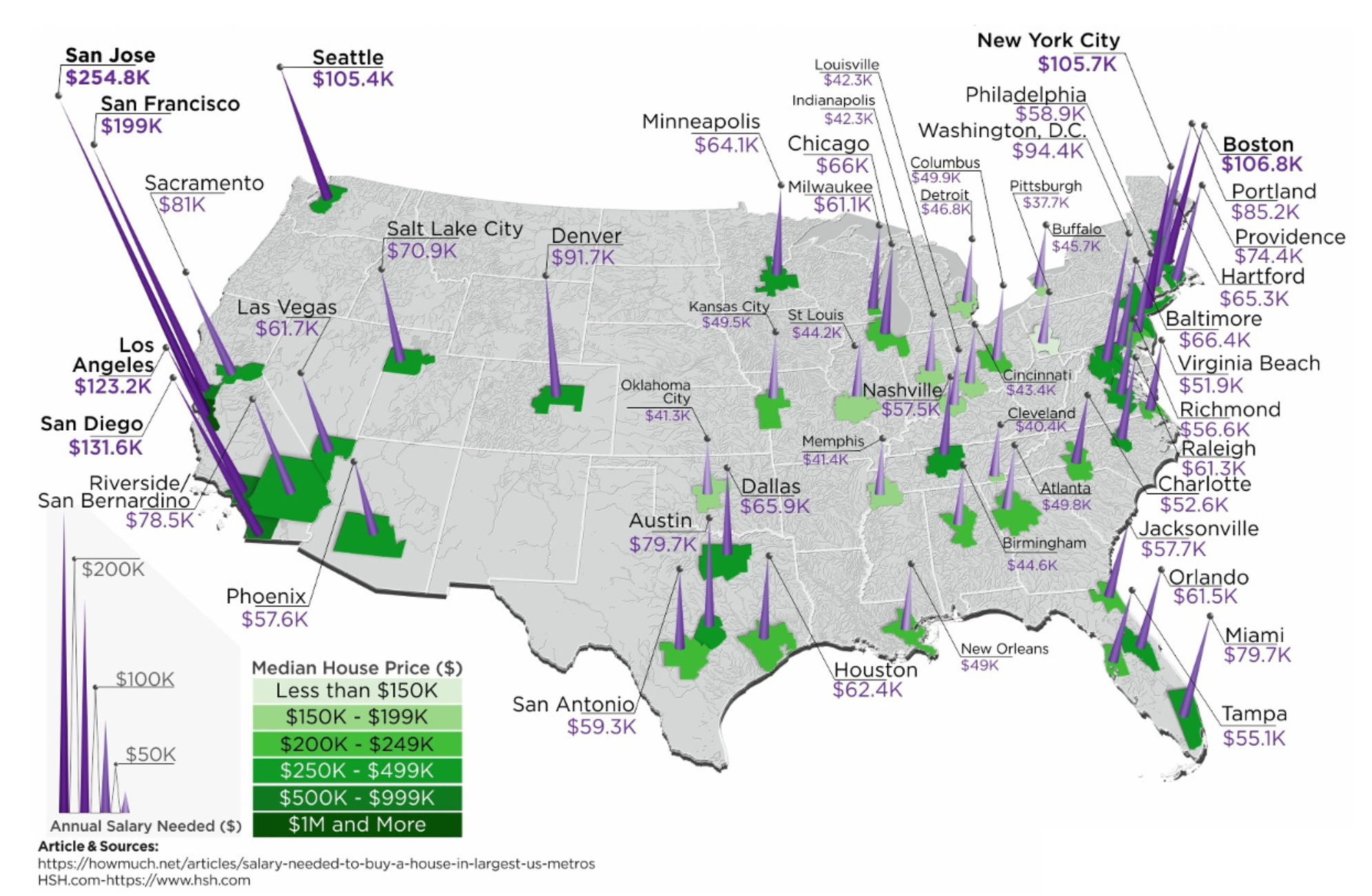 Most Expensive Metros To Buy A Home
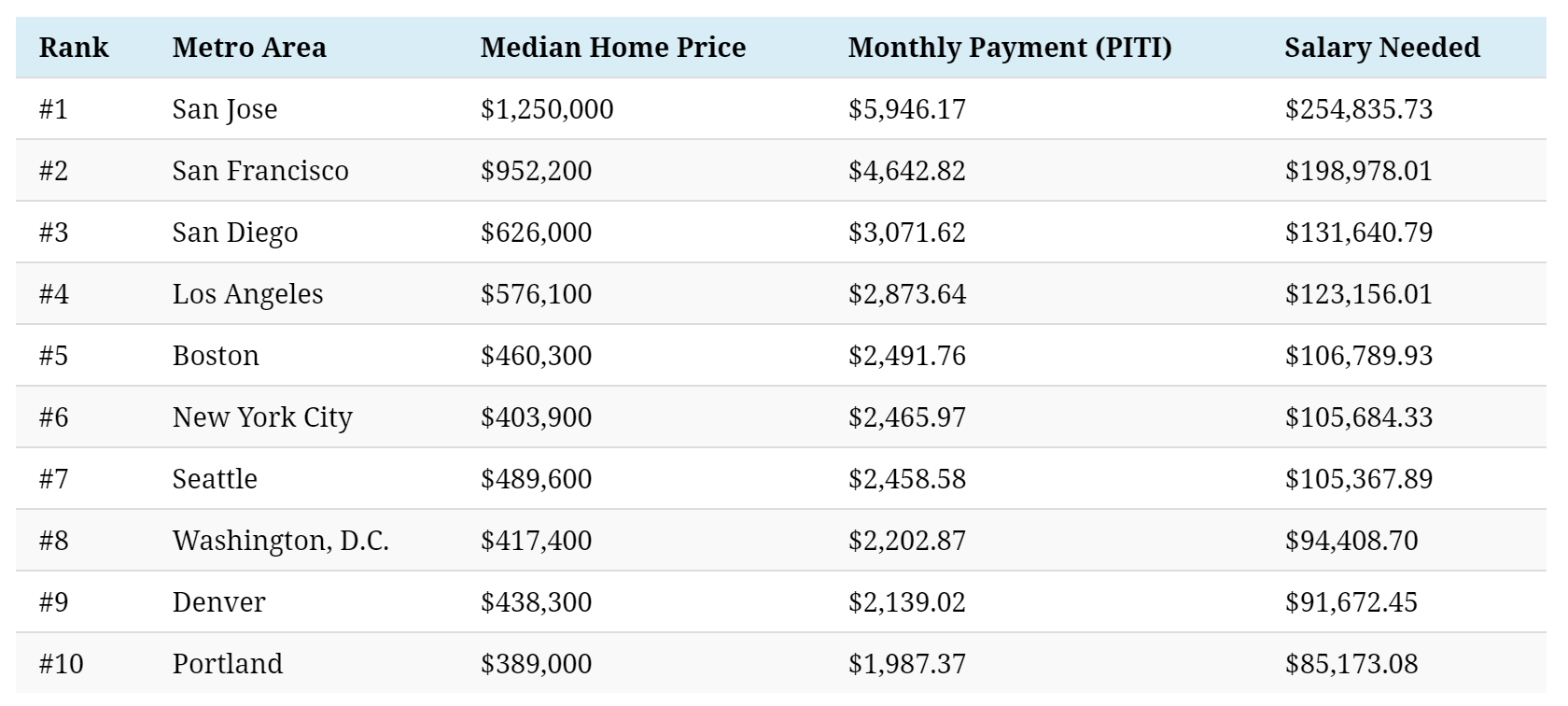 Source:  HSH.com
Historic Mortgage Rates by Decade
Freddie Mac
Mortgage Rate Projections
Mortgage Rates
Freddie Mac 
30-Year Fixed Rate
- Actual
- Projected
2017
2018
2019
2020
2016
Freddie Mac
GreaterMetro Atlanta
Market
February 2020 Report With Results Through January 2020
Metro Atlanta 2018-2020 Closing Units
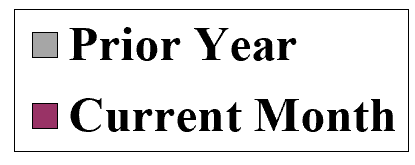 January Closings Down 30.9% Compared To December Closings
January 2020 Closings Up 14.6% Compared To January 2019
Metro Atlanta Under Contract Trend
January Under Contract Up 33.7% Compared To December
January 2020 Under Contract Up 9.1% Compared To January 2019
Metro Atlanta New Listings Trend
January New Listings Up 51% Compared To December
January 2020 New Listings Down 5.6% Compared To January 2019
Metro Atlanta Closings – January 2020(Number Of Transactions By Price)
86% Of Transactions In $100K-$500K Price Range
Metro Atlanta Closed Units By Price PointJanuary 2020 Compared To January 2019
Listed Inventory January 2018 – January 2020
All Residential, Metro Atlanta
Inventory Down 6.2% From Last Month Down 2.9% Compared To Last Year
Months of Inventory Change The Market Strategy
GREATER THAN
7 MONTHS
BETWEEN
6-7 MONTHS
LESS THAN 
6 MONTHS
NEUTRAL 
MARKET

Home prices 
will only appreciate with inflation
BUYERS 
MARKET

Home prices 
will depreciate
SELLERS 
MARKET

Home prices 
will appreciate
[Speaker Notes: Realtor.org]
Metro Atlanta Months of Inventory(January 2020, Based On Closed Sales)
6 Months Supply Is Considered Normal Market
Total Metro Atlanta “Months Of Inventory” Is 3.8 Months
Metro Atlanta Monthly Average Sale Prices
ASP $305,000 In January.  Down 4.4% Compared To Last Month.  
 Up 4.5% From Last January
Metro Atlanta Annual Average Sale Prices
Annual ASP Up 73% From Bottom Of 2011
Case-Shiller Index For Metro Atlanta
Jan 2010 Through November 2019 (Reported January 28, 2020)
Home Values Up 87% From Bottom Of March 2012.
Case-Shiller Gain/ Loss For Metro Atlanta
Comparisons Based On The Latest Case Shiller Index Compared 
To The Average Index For The Year Property Was Purchased.
Case Shiller Index For Metro Atlanta - November 2019 As Reported January 28, 2020.  Micro-Local Markets And Price Points May Have Significantly Different Outcomes.
Case-Shiller Home Values For Metro Atlanta
Recent Bottom Was March 2012.  Metro Average Home Values Back To Normal Trend Line.
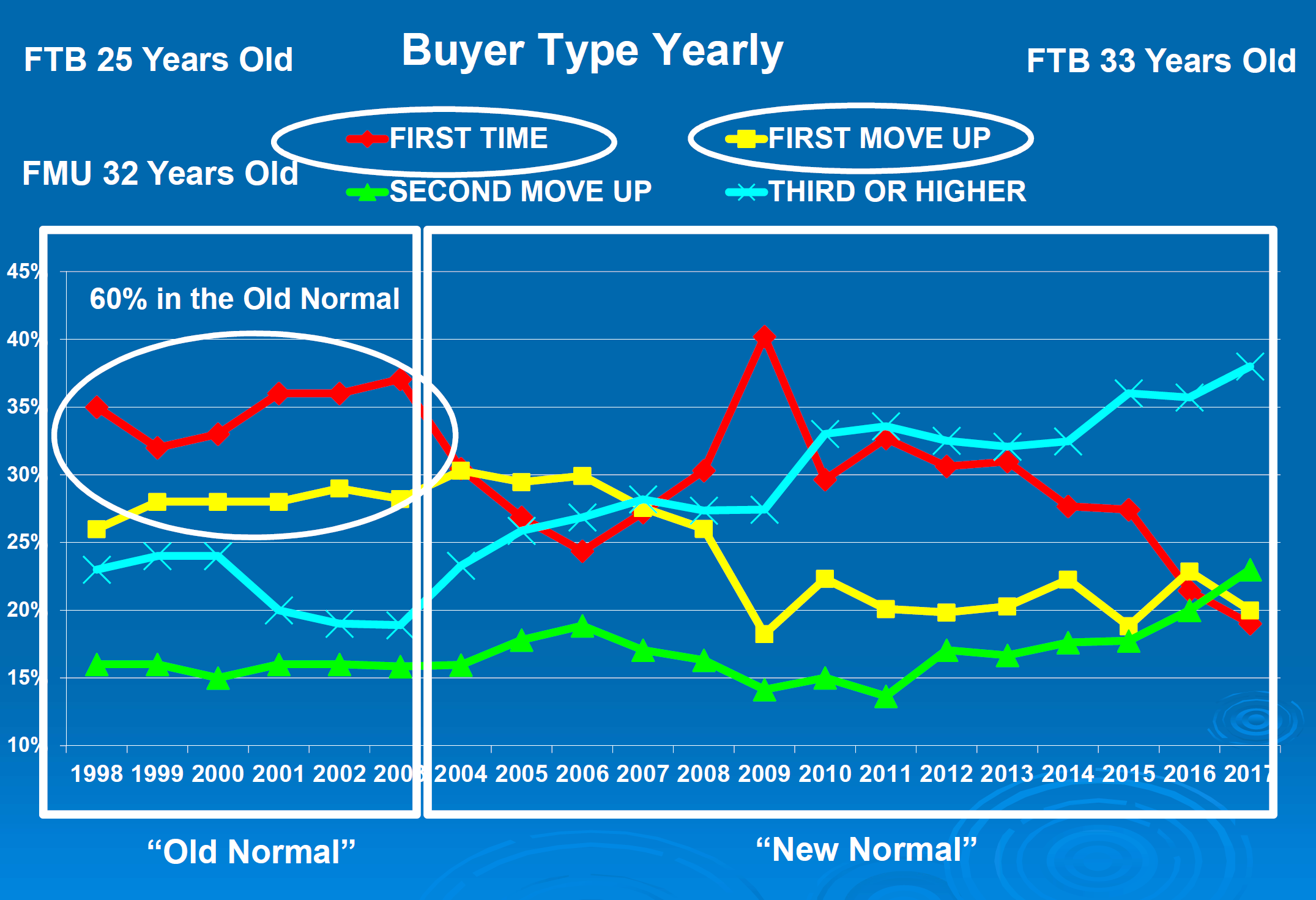 Metro Atlanta Brokerage Rankings
Annual Closed Volume – January 2020 FMLS Counties + Southern Crescent
($ Volume in Thousands)
Information Provided By Trendgraphix and BHHS Georgia Properties Internal Reports.
Georgia Economic & Housing Trends
Top State For BusinessSite Selection Magazine
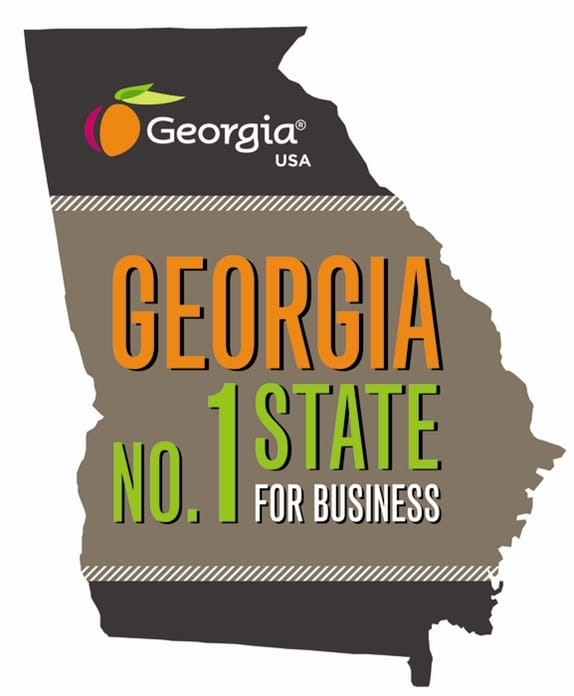 7 Years in a Row!
2019
2018
2017
2016
2015
2014
2013
Buyers Moving To Atlanta!
Here is the Top 10 List including previous rank:
Atlanta (1)
Phoenix (4)
Tampa/Sarasota (2)
Dallas/Fort Worth (3)
Orlando (5)
Denver (7)
Houston (8)
Seattle (6)
Las Vegas (10)
Chicago (9)
Penske Truck Rental published their latest moving destination list and Atlanta was ranked #1 for the 6th year in a row.  The trend of moving to the sunbelt has returned.  Desirable attributes that help Metro Atlanta include a business friendly environment, low cost of living for a metro area, airport, moderate weather with 4 seasons and a high quality of life.
Baby Boomers Are Coming To Be Close To Their Children & Grandchildren.
Metro Atlanta Has The:
#2 Population Age 25-39
#5 Population Under 20
Source :Census Bureau
People Are Moving To Atlanta!
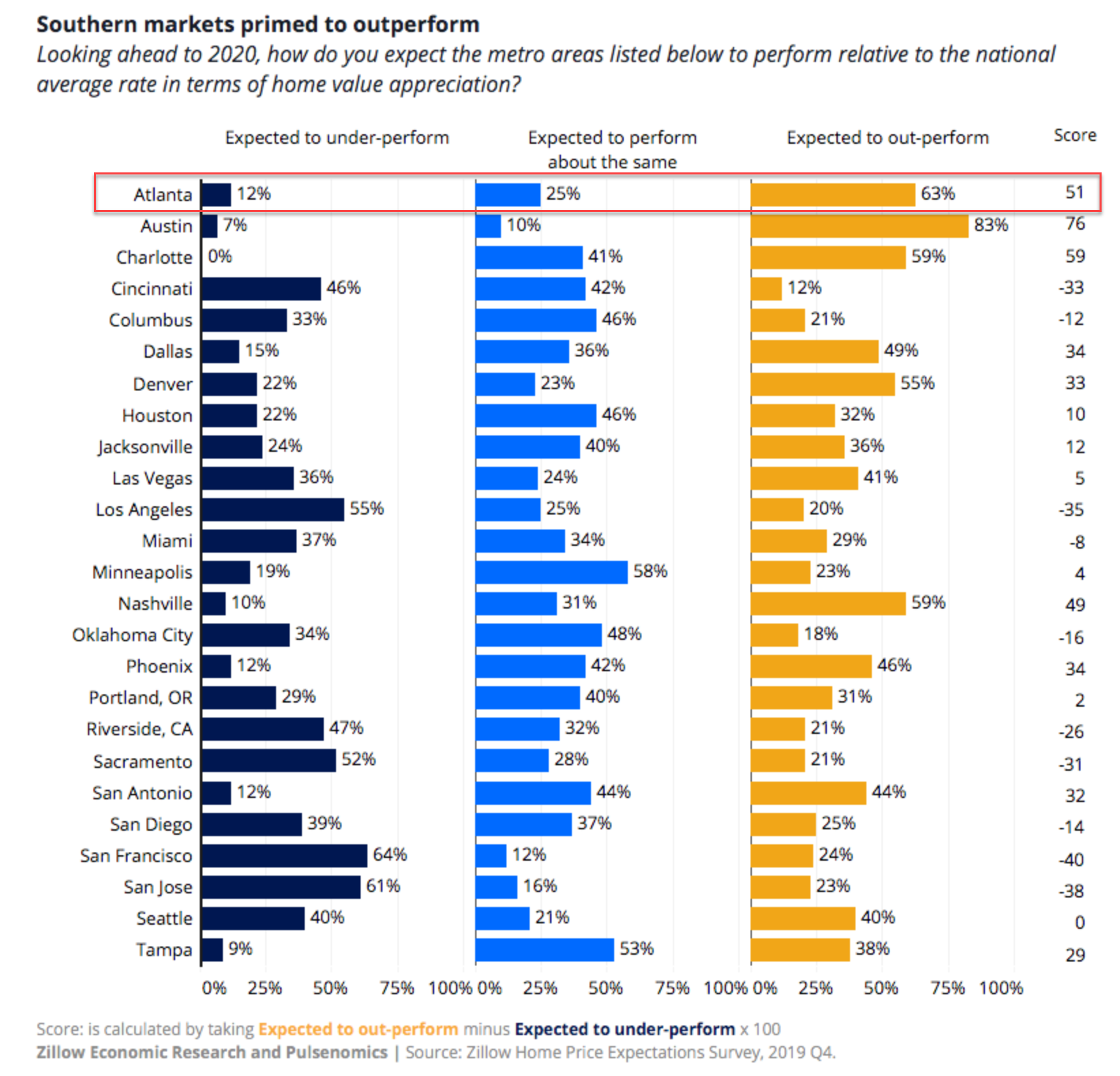 People Are Moving To Atlanta!
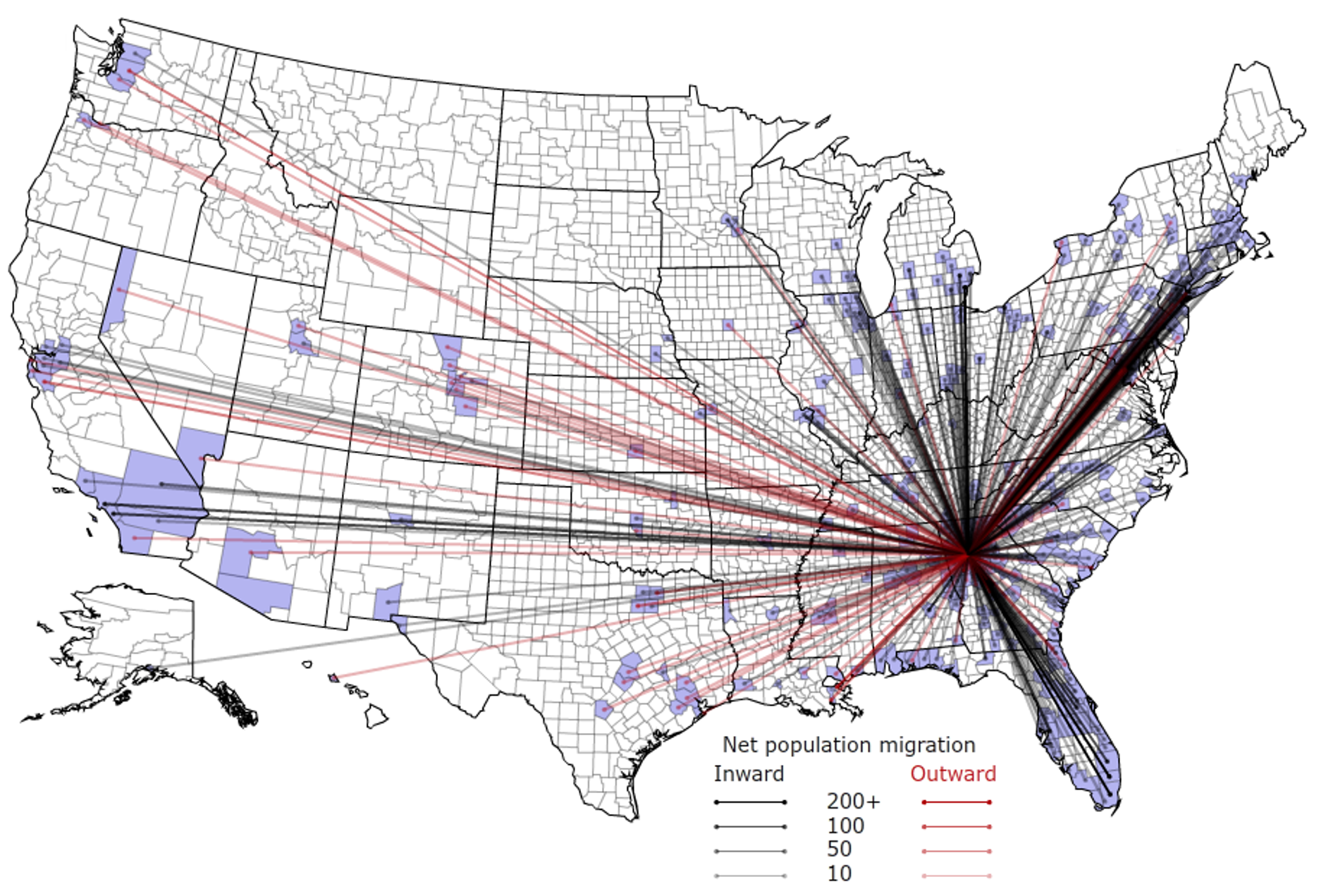 Population & Employment Growth Trends
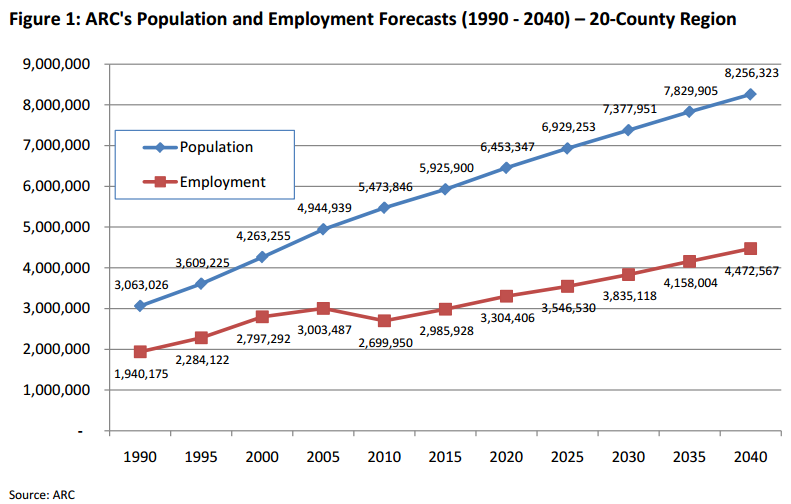 Population By County
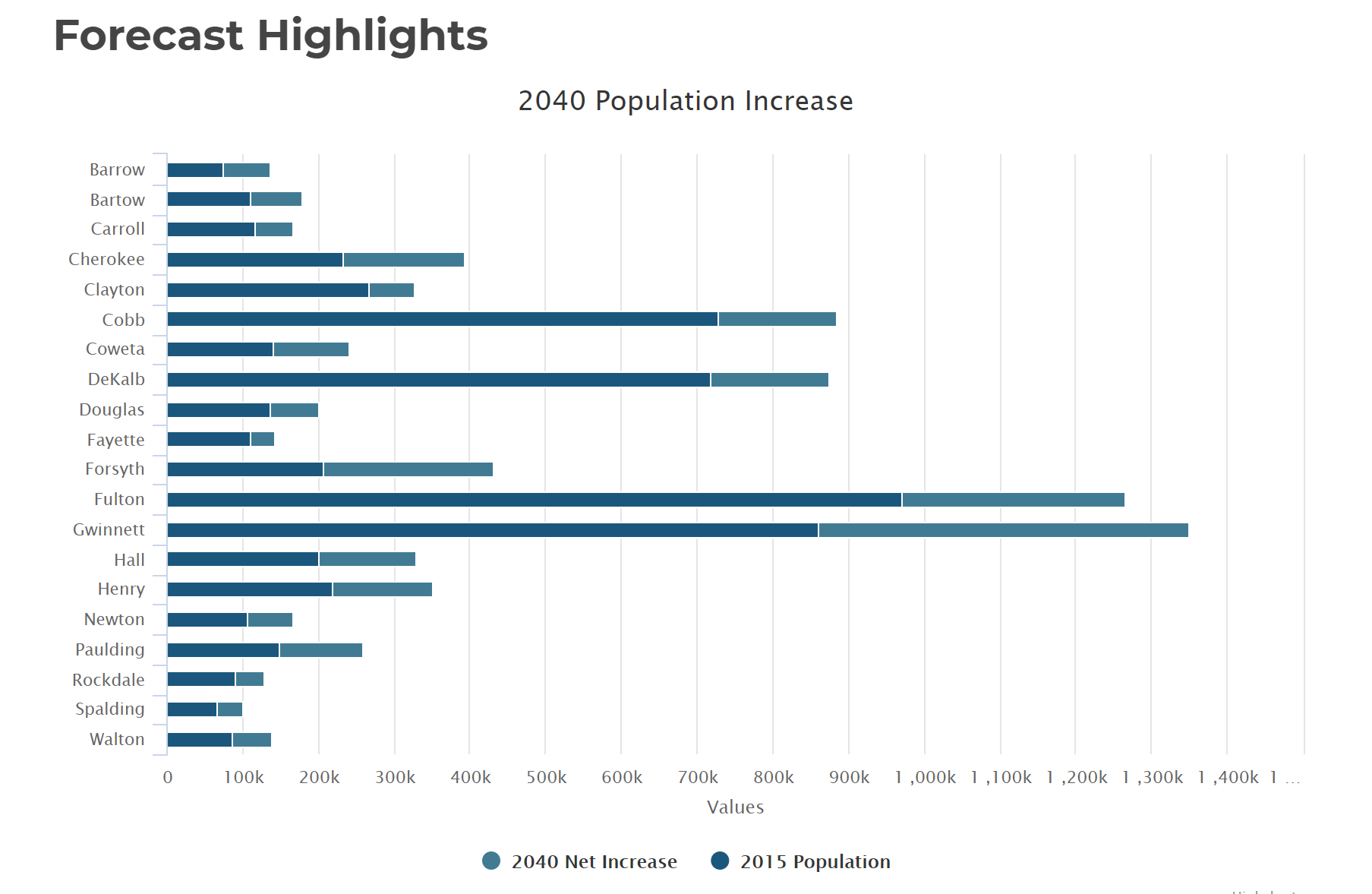 Atlanta Regional Commission
Population & Employment Growth Trends
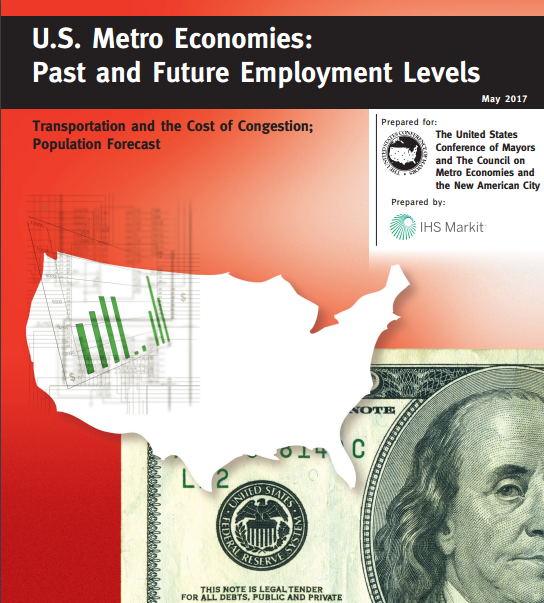 U.S. Conference of Mayors Report predicts that Metro Atlanta will be the 6th largest city in the nation by 2046. 

Metro Atlanta will grow from 5.8 million residents to 8.6 million residents.

That means 2.8 million people will move to our area!

This is great news for our long-term real estate values!